Виртуальная экскурсия Афанасьевское МДОУ
Наши участки
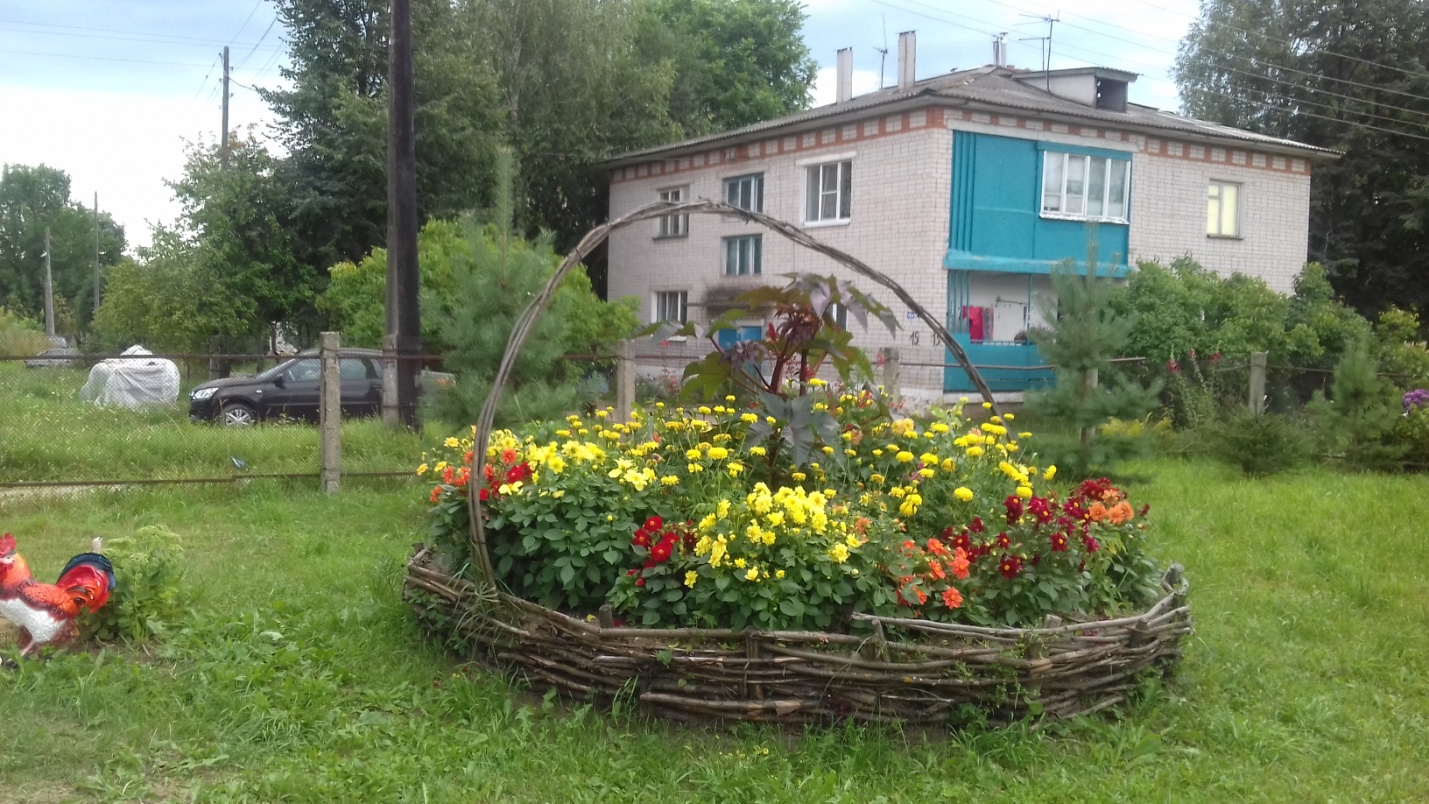 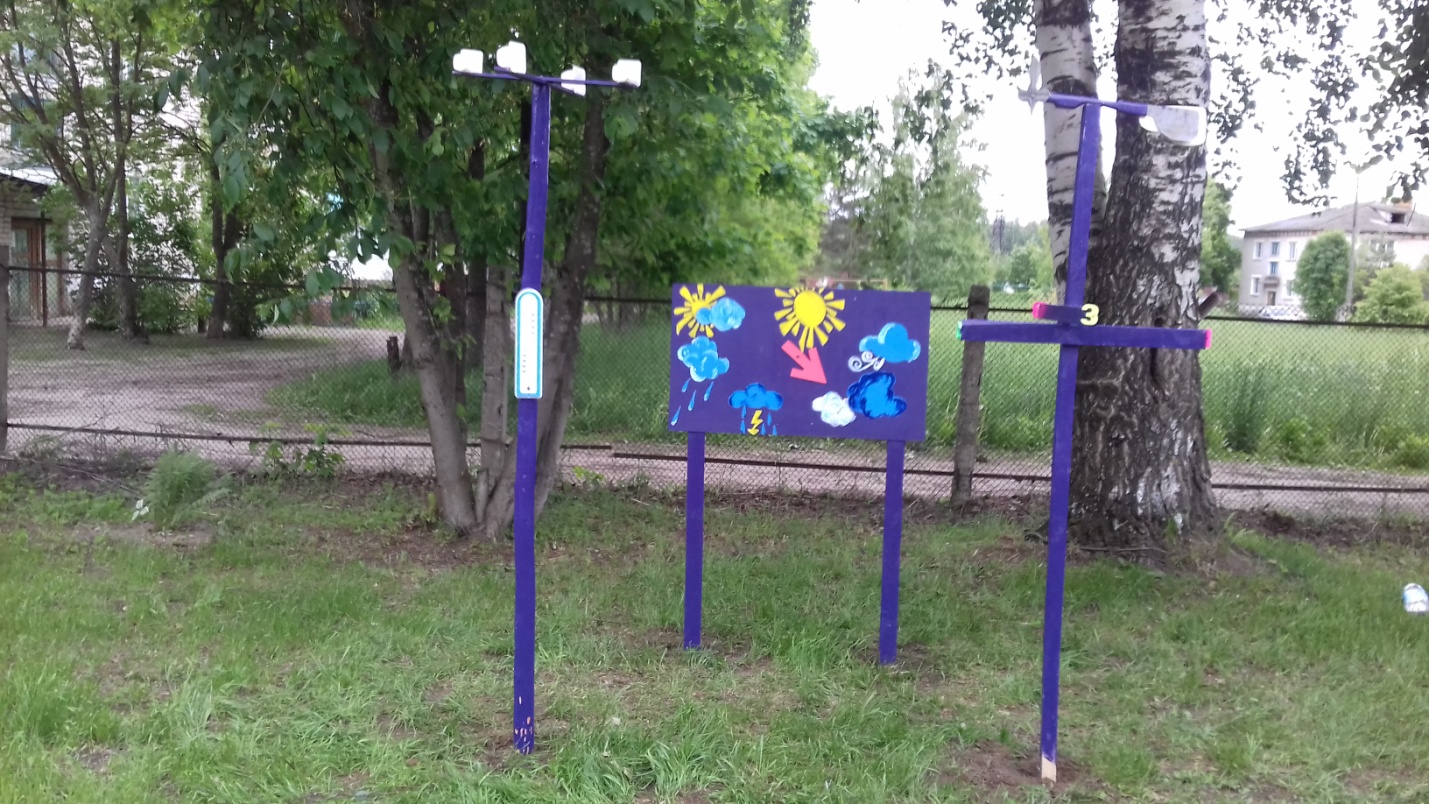 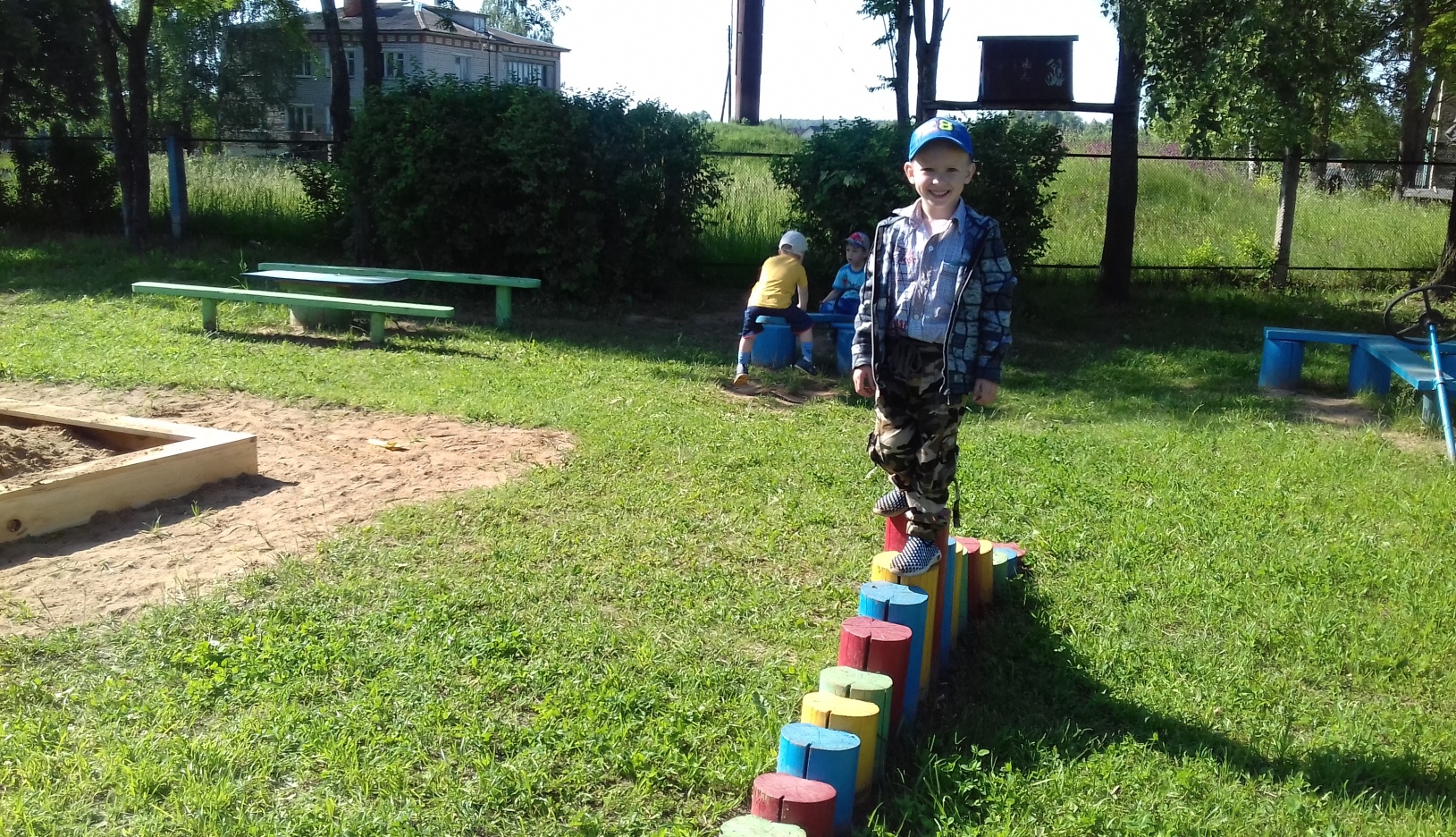 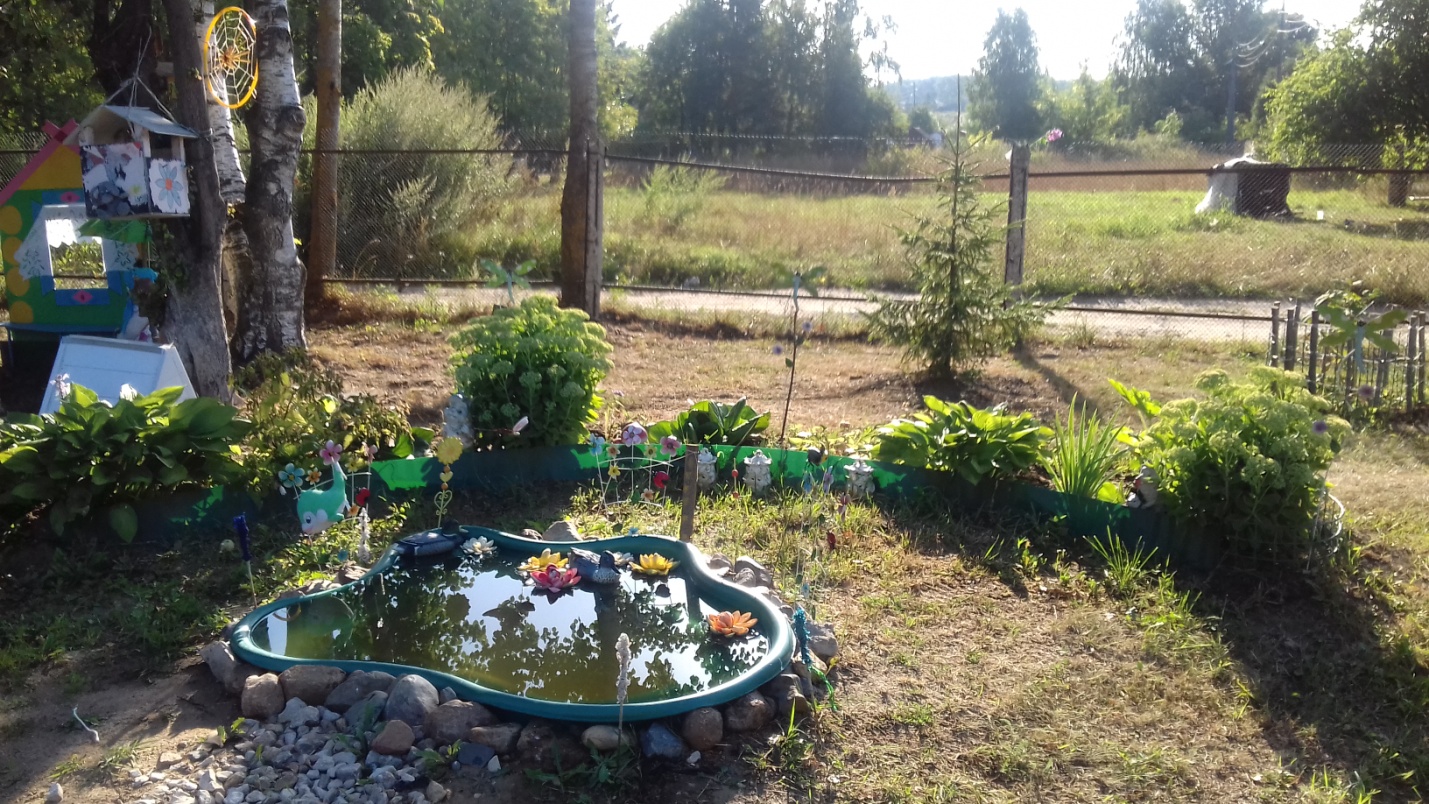 Информационные стенды
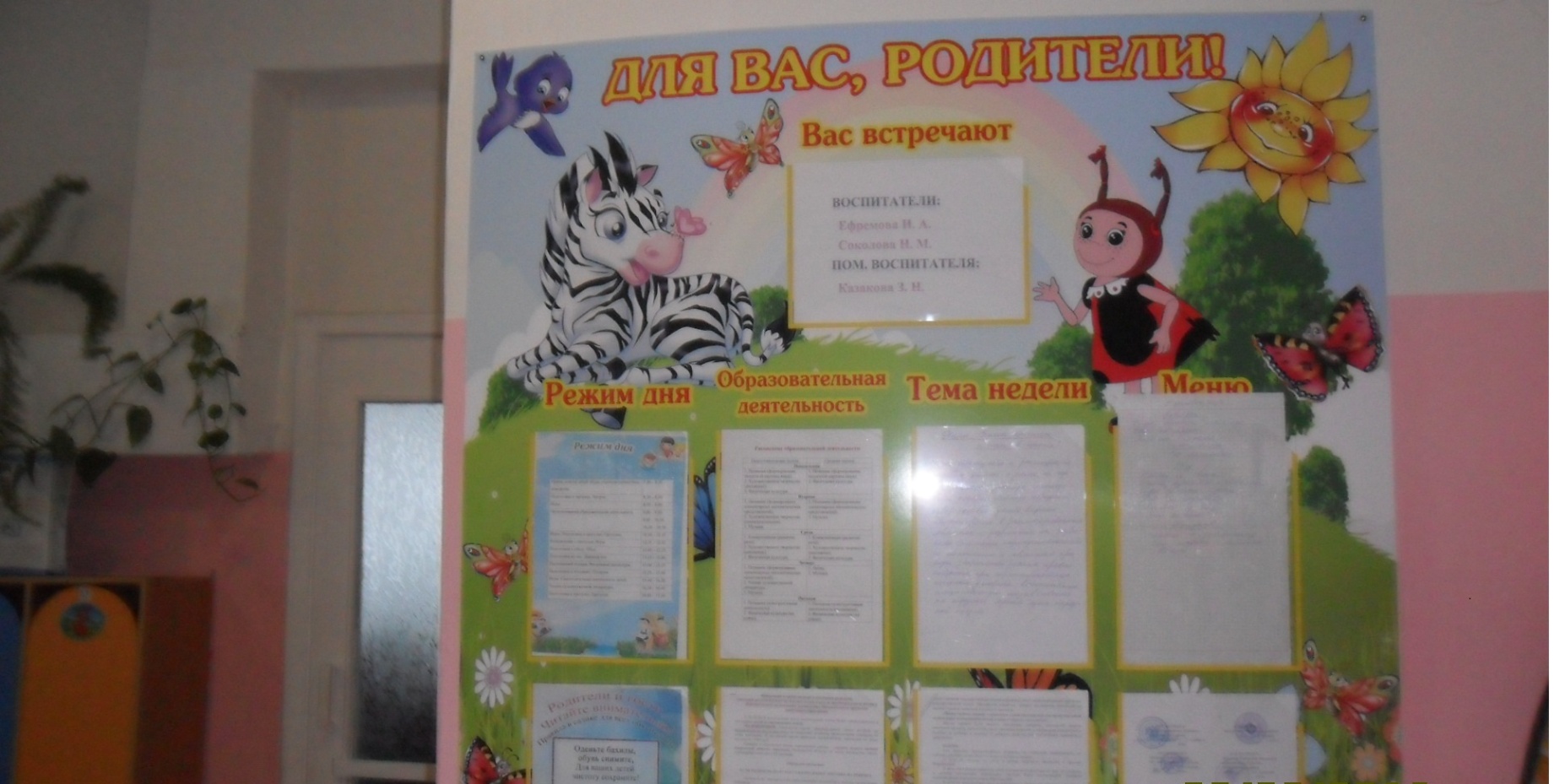 Селфи зона. Занимательная математика.
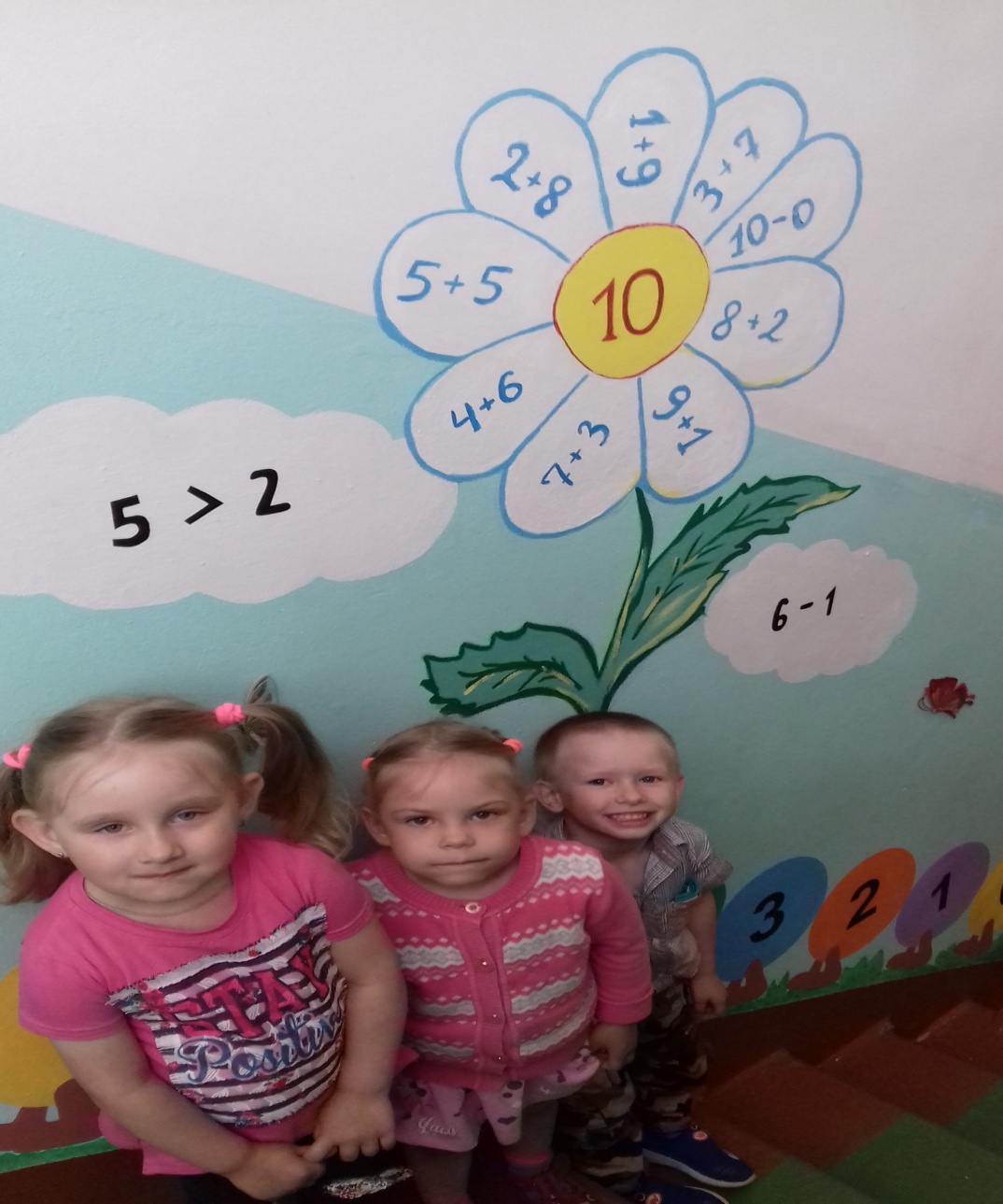 Наши раздевалки
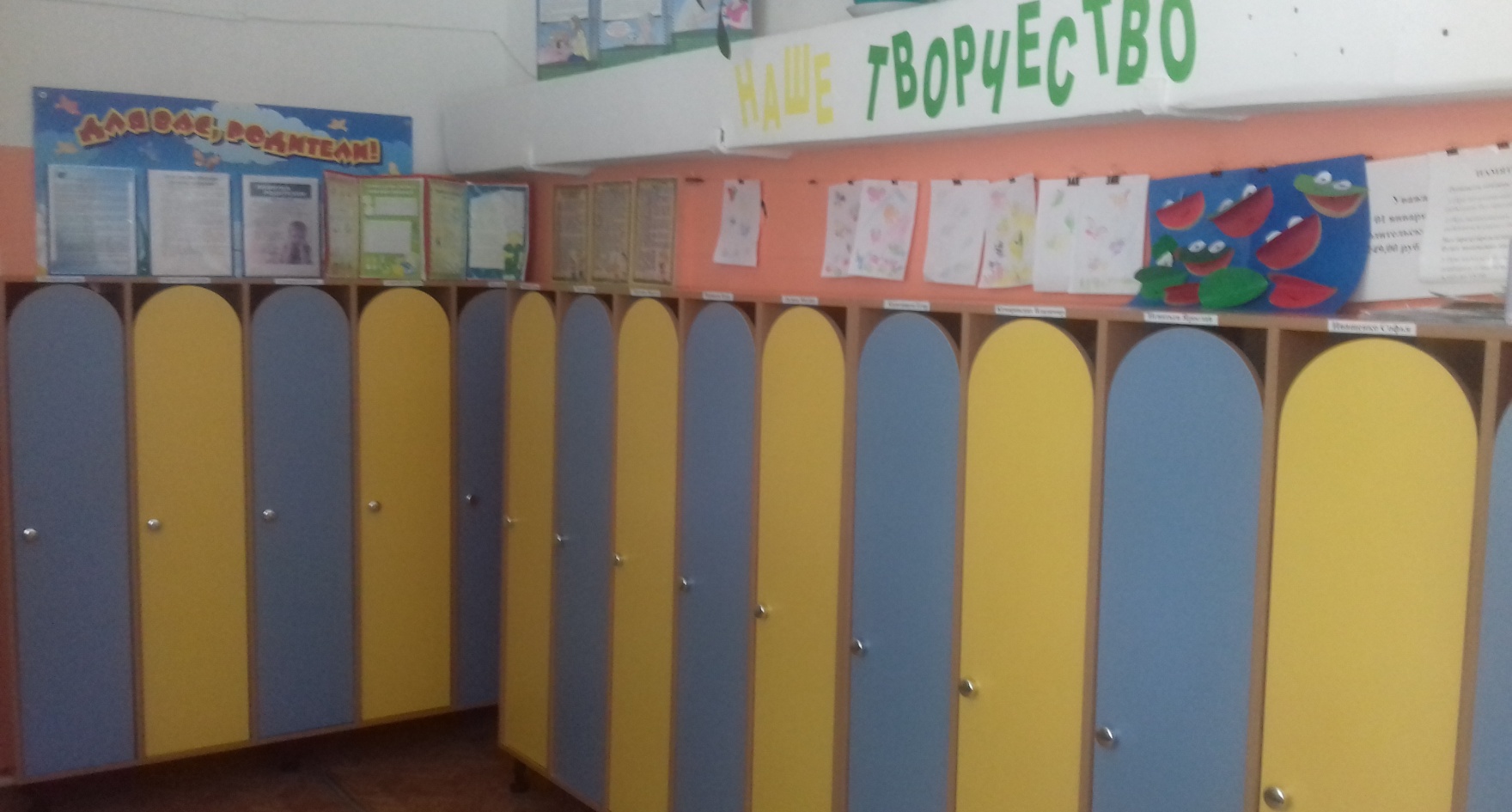 Игровые
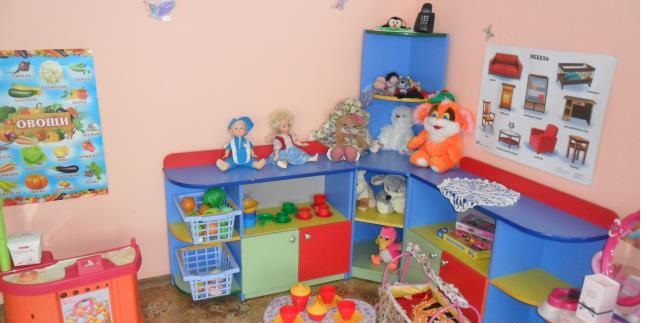 Младшая группа
Старшая группа
Спальни
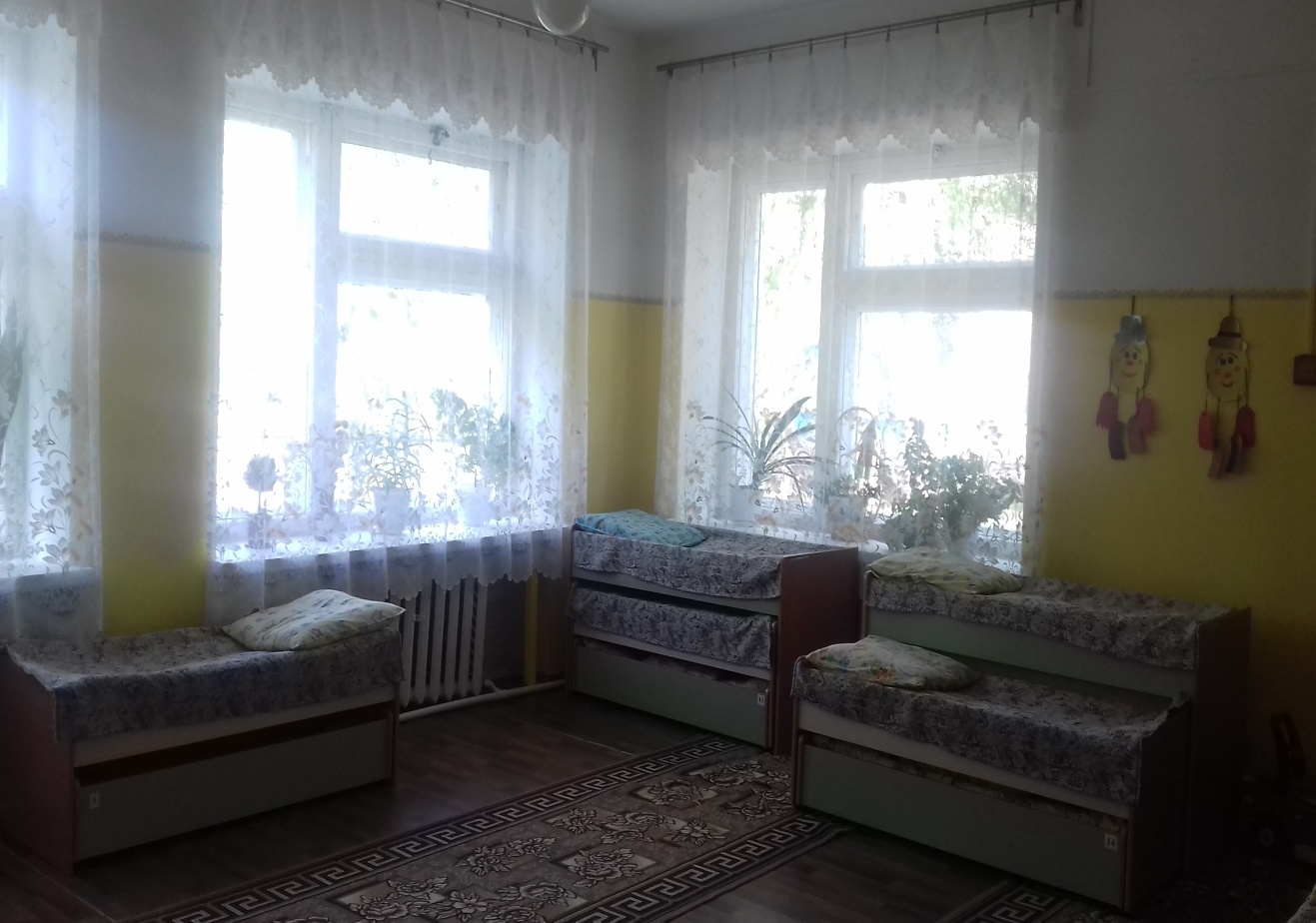 Территория здоровья
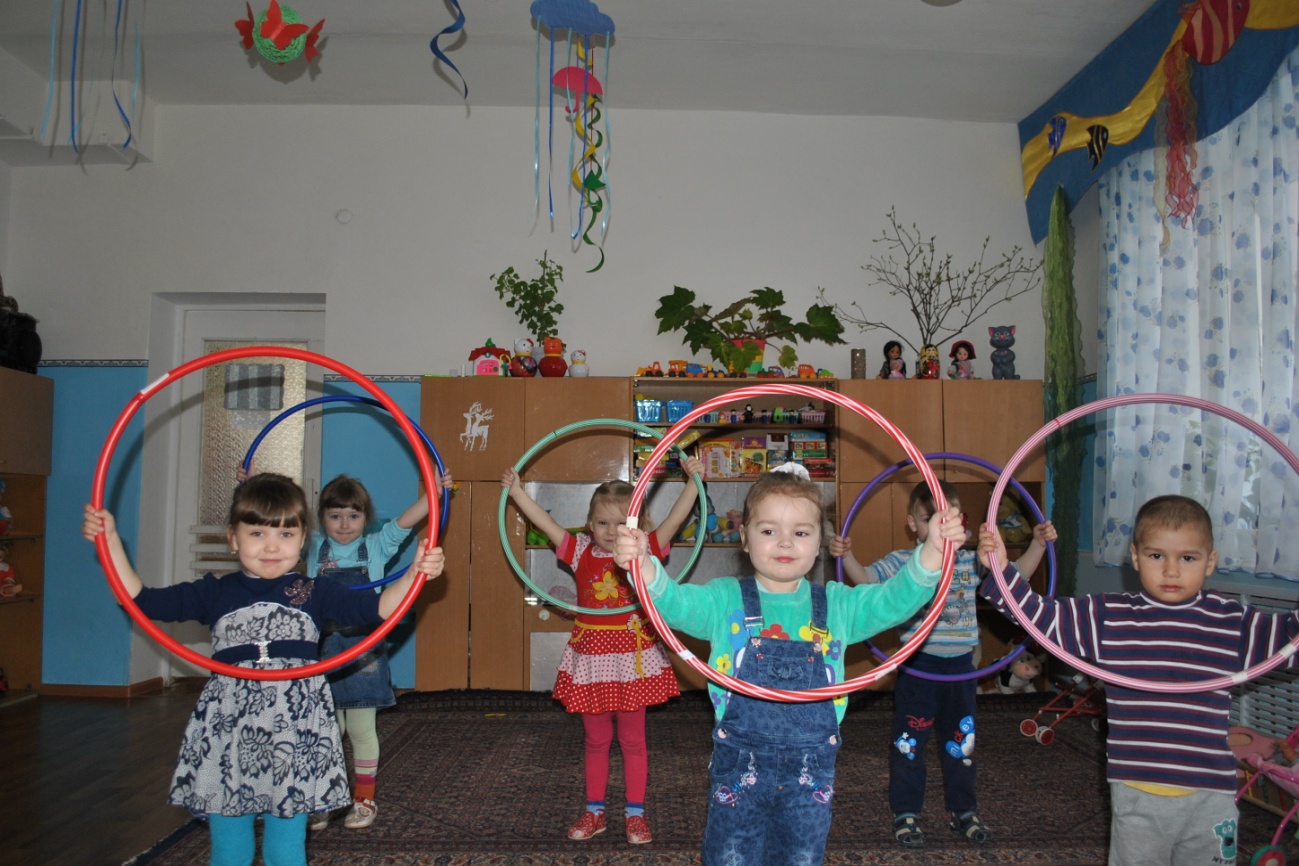 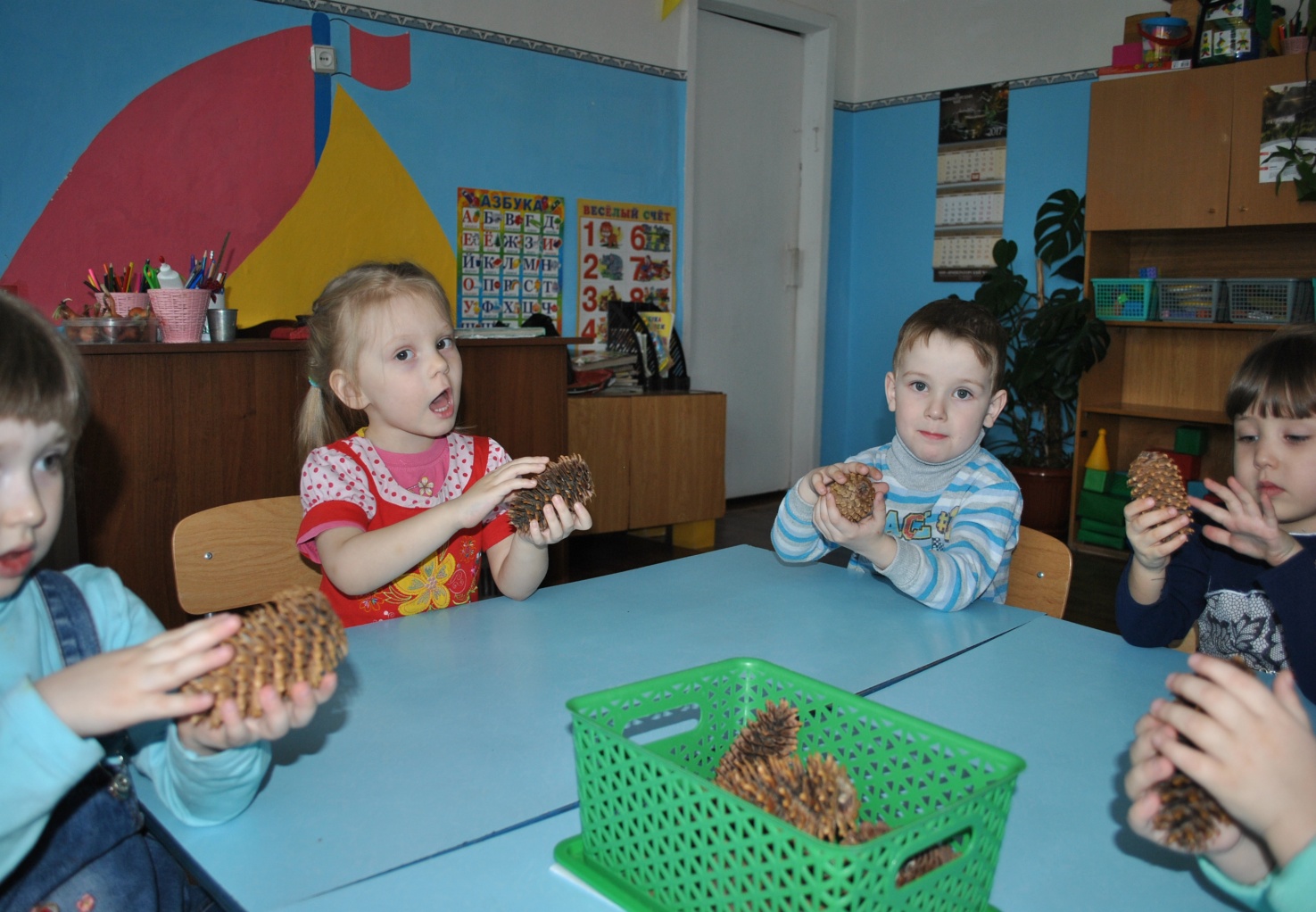 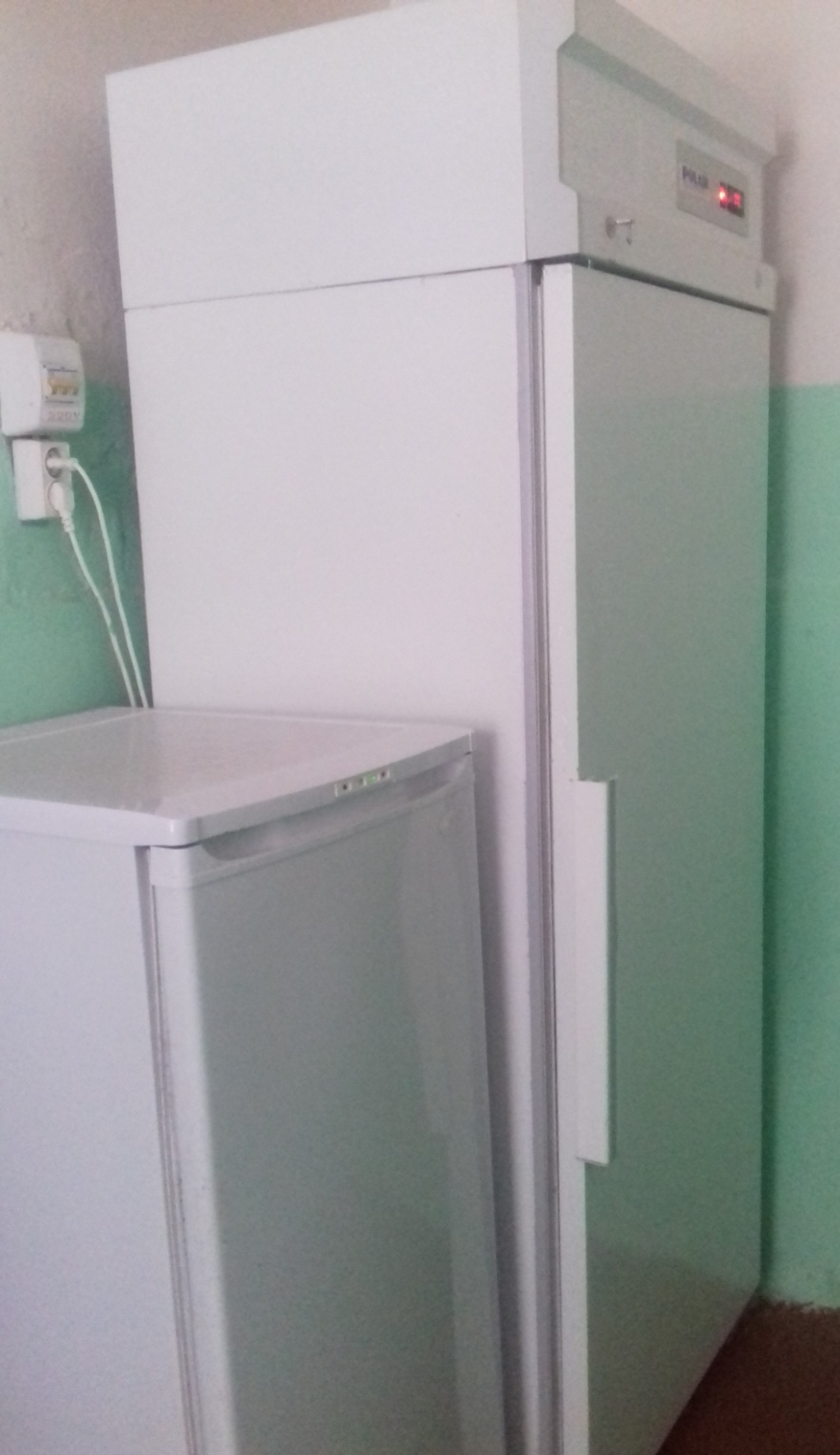 Пищеблок